Hierarchy
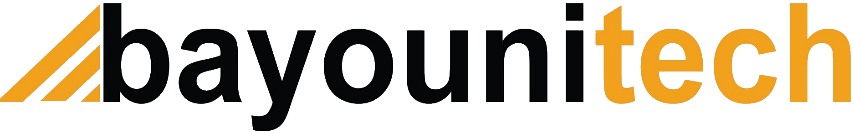 Saudi ARAMCO
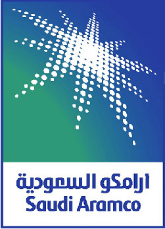